KRISTIJONAS DONELAITIS1714 - 1780
Kristijonas Donelaitis byl luteránský kněz na Malé Litvě.

Absolvoval teologické studium na Královecké univerzitě.

Působil jako farář v obci Tolminkiemis.
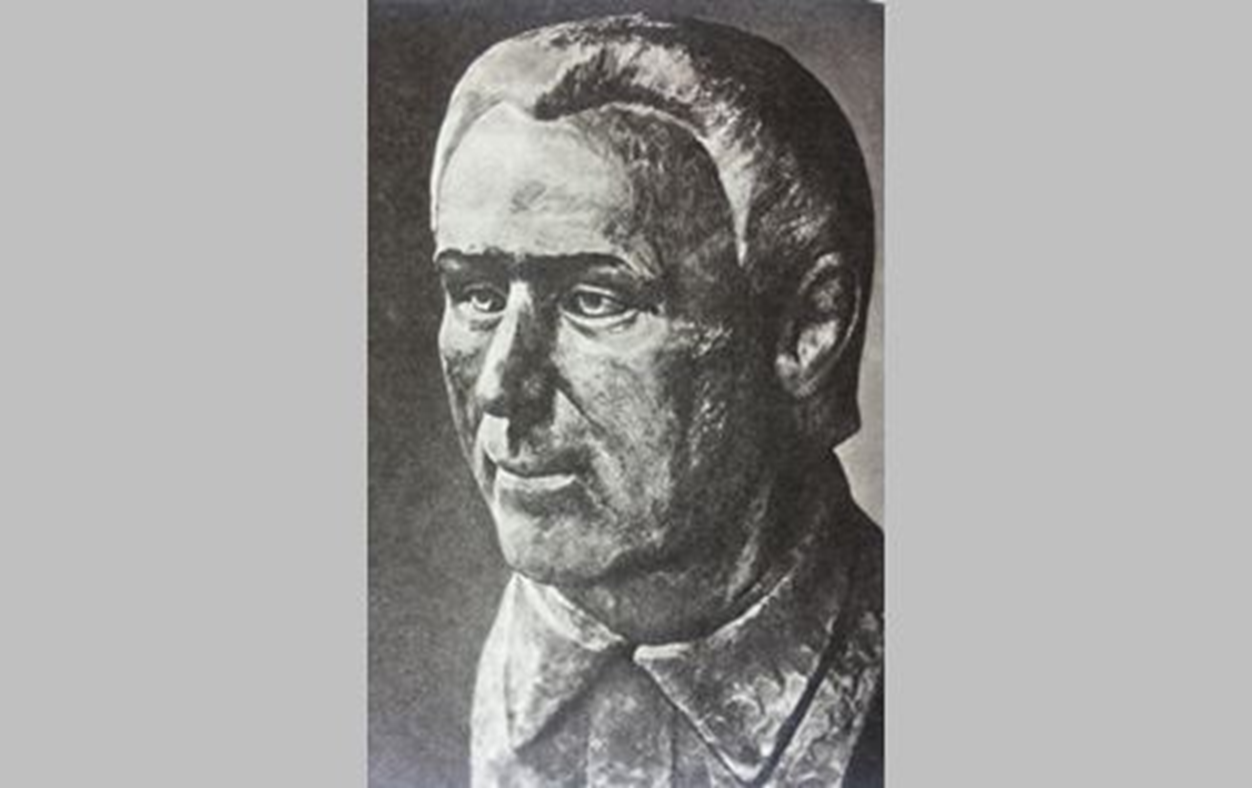 Kristijonas Donelaitis napsal didaktický epos 
Metai („Roční doby“)
a
šest bajek

Texty vznikly někdy v letech 1736 až 1775.

Za života nic z toho nevydal tiskem
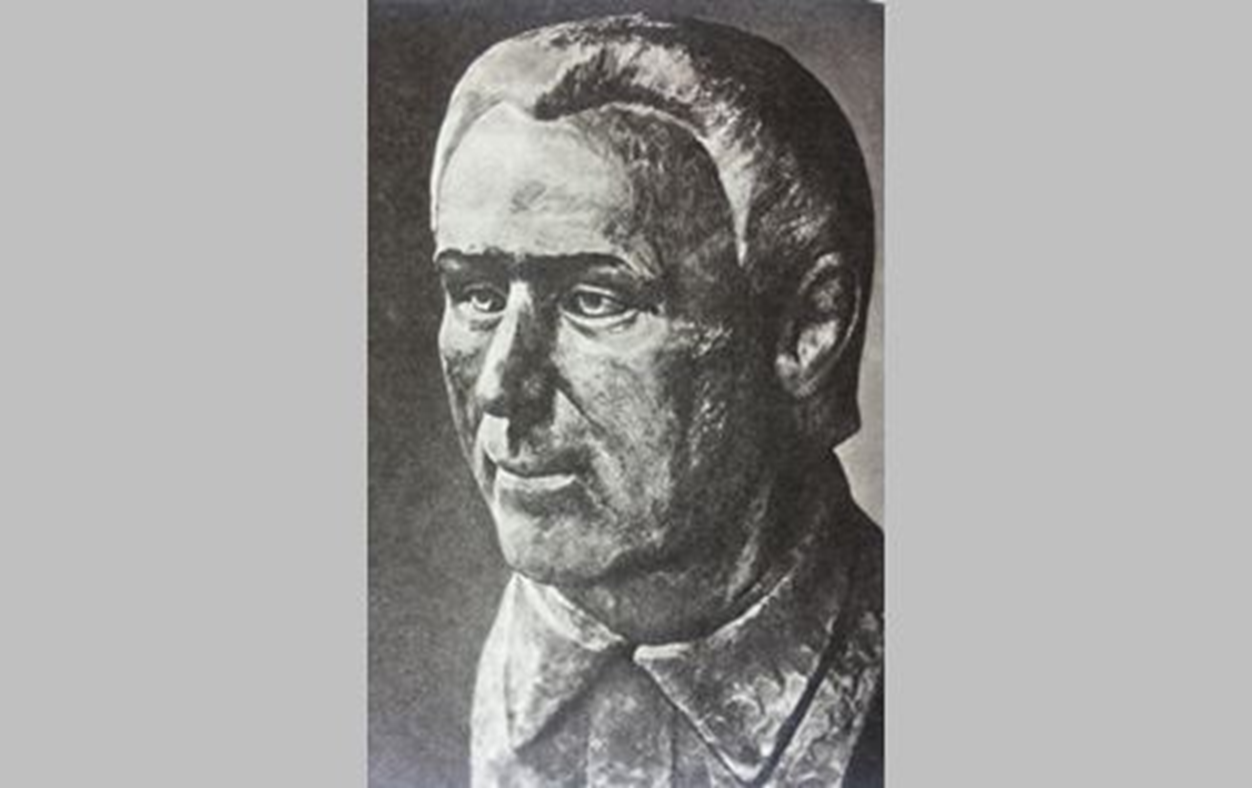 Literární dílo Kristijonase Donelaitise je základním kamenem litevské literatury. Jsou to první vskutku kvalitní literární (tzn. nenáboženské) texty evropského významu. Je to doposud nejcitovanější litevské literární dílo. Donelaitis je zakladatelem litevské literatury.
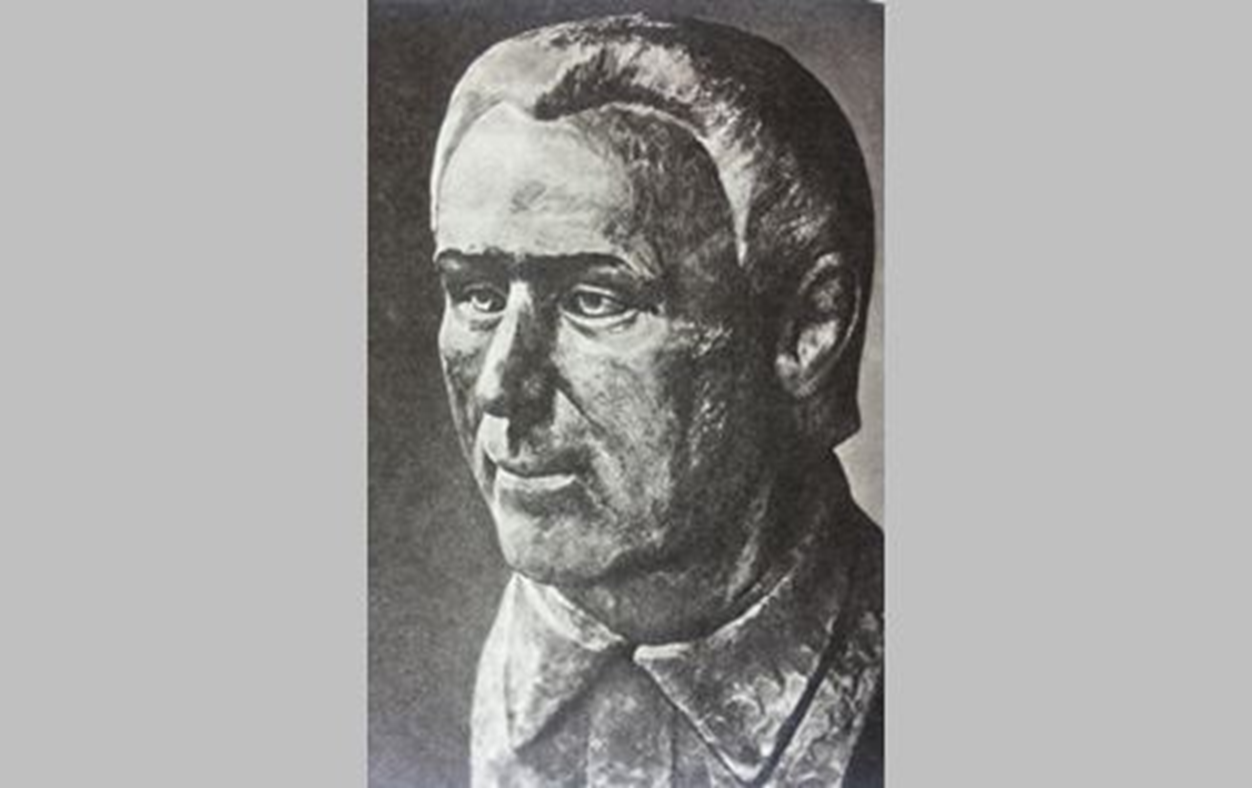 První vydání eposu 
Metai vyšlo roku 1818 v Královci.

Dílo k tisku připravil Ludwig Rhesa.
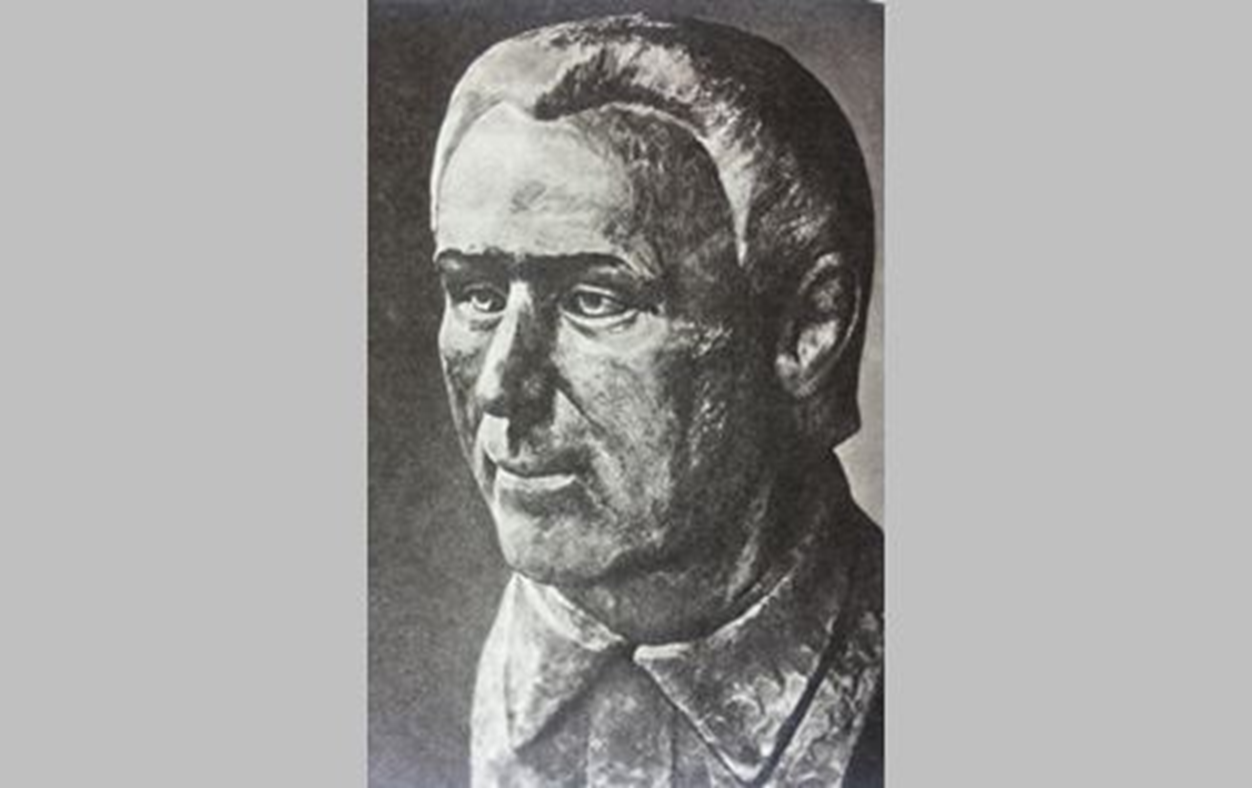 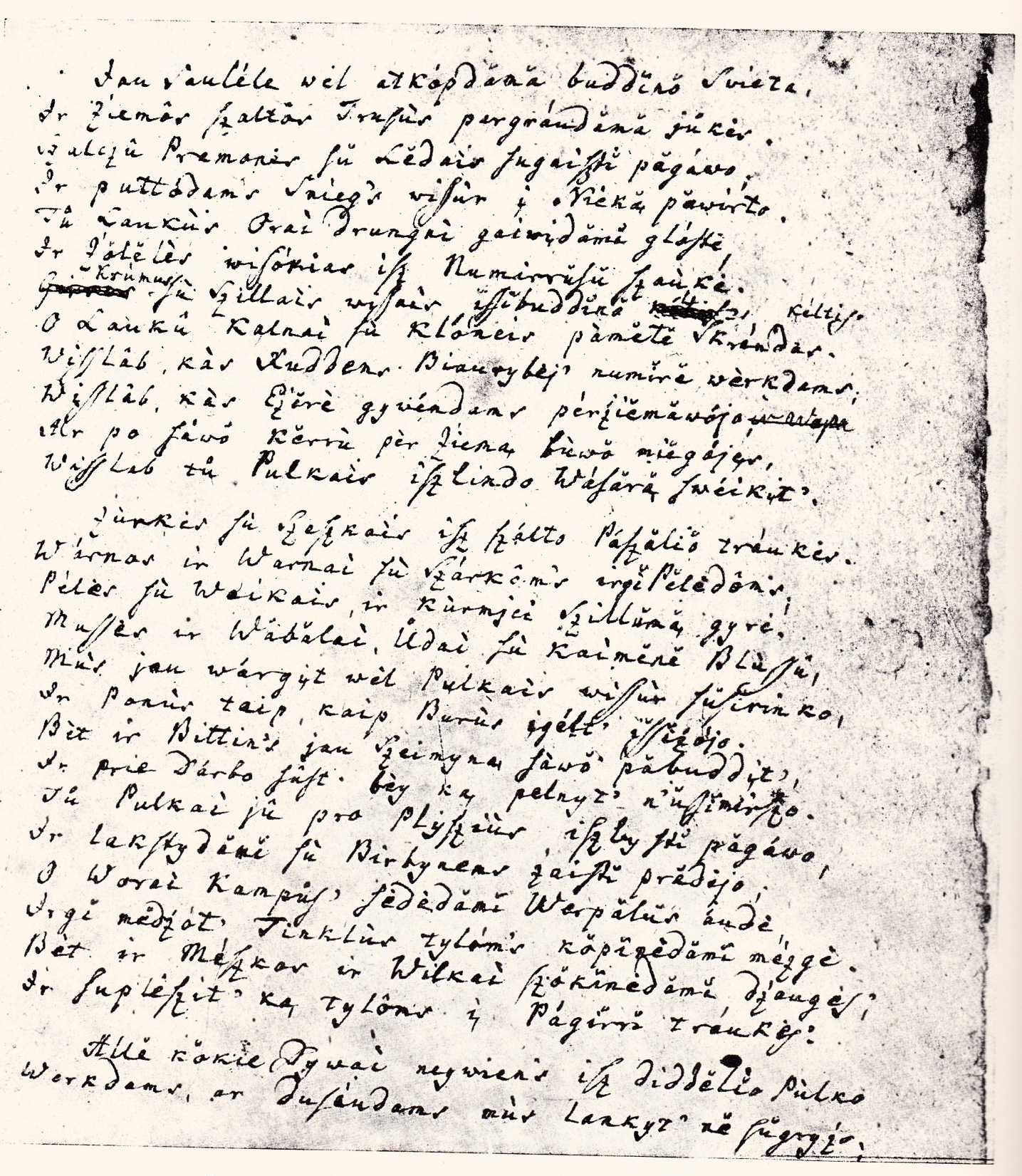 Epos Metai je poměrně rozsáhlý básnický text – cca 3000 veršů.

Je napsán v hexametru (antickém básnických metrů)
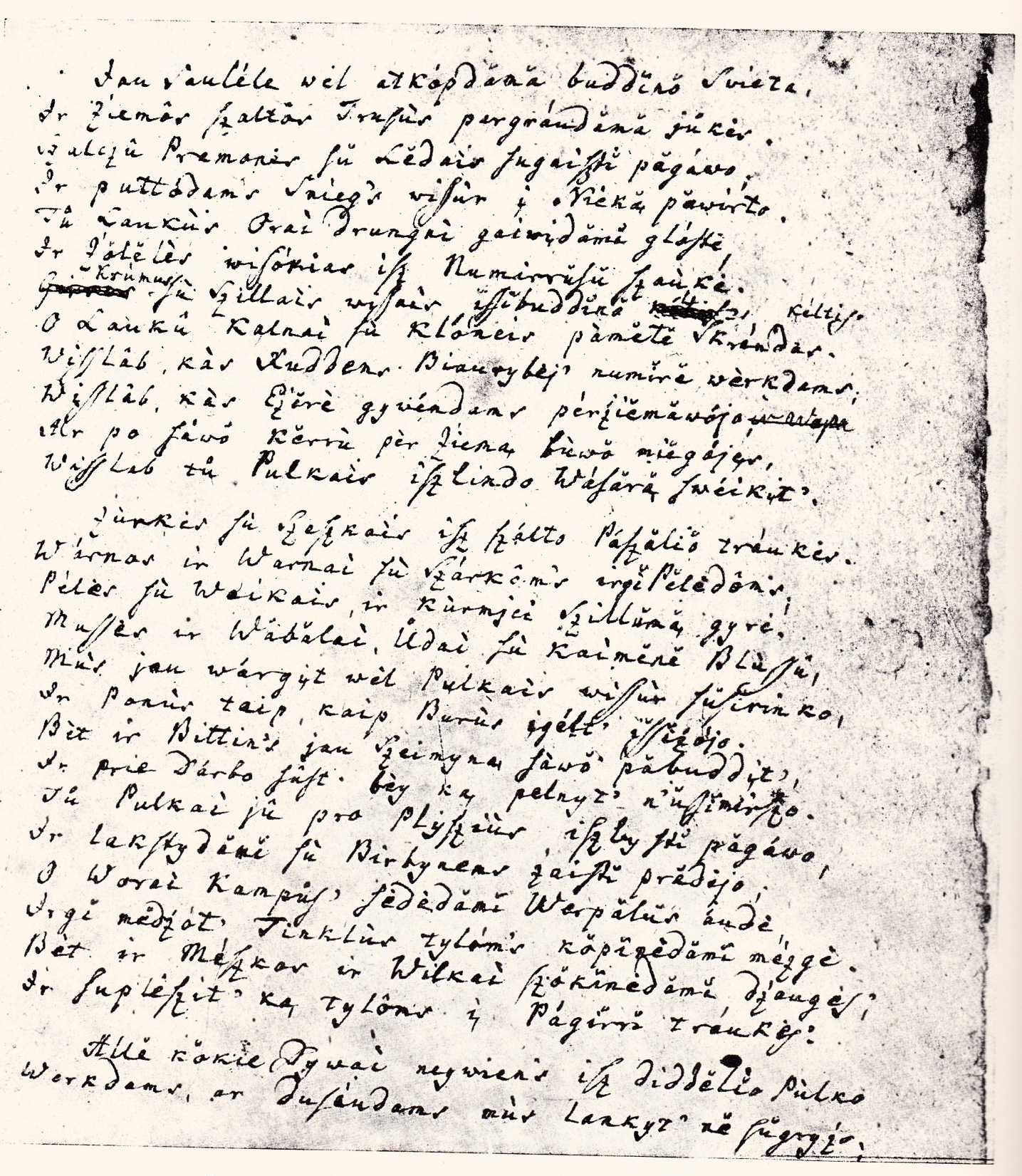 Originální text neměl žádný „zastřešující“ název. Donelaitis pojmenoval pouze jednotlivé části eposu a to následovně:

Pavasario linksmybės – Jarní radovánky

Vasaros darbai – Letní práce

Rudenio gėrybės – Podzimní dary

Žiemos rūpesčiai – Zimní starosti
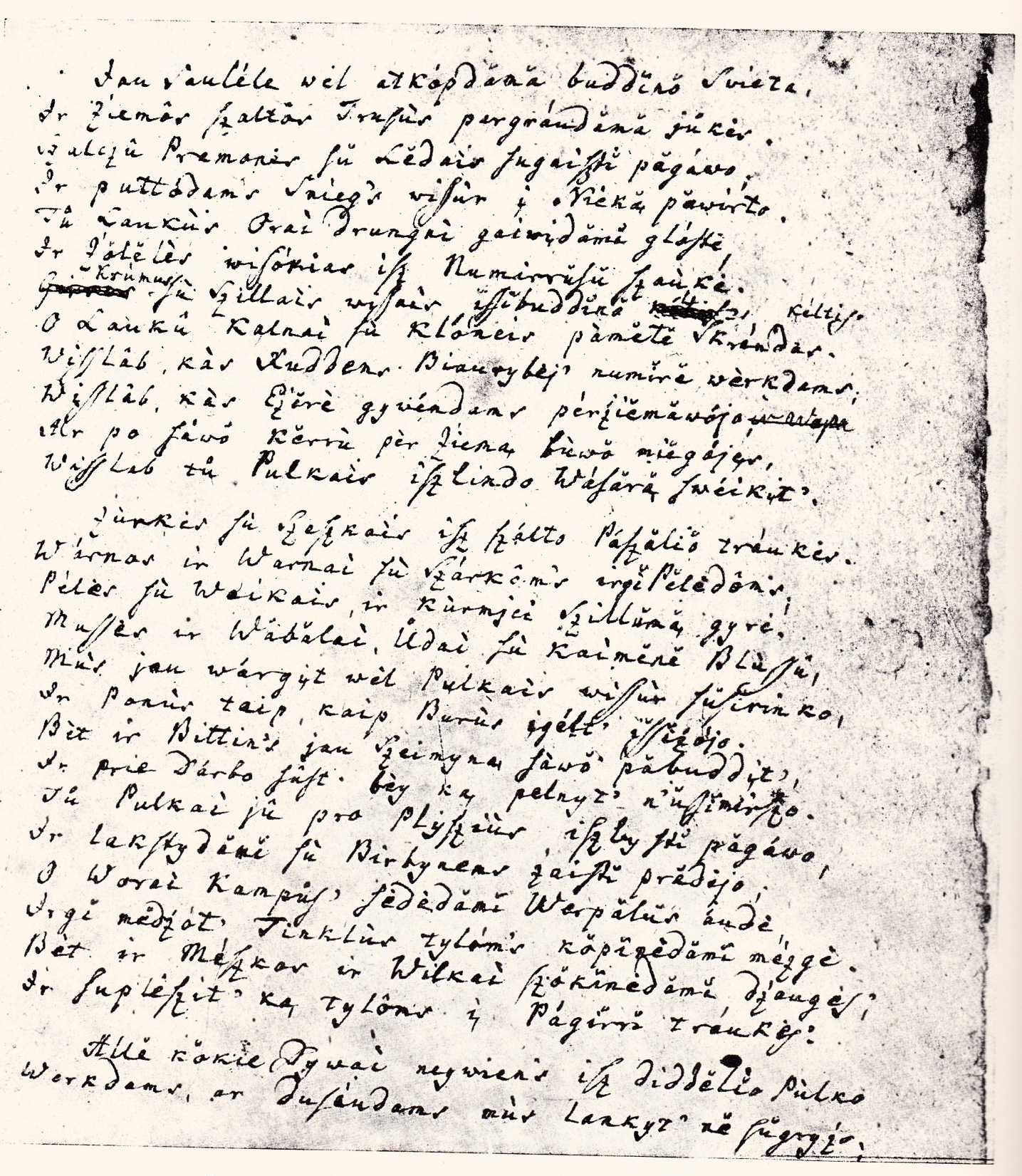 Název Metai není původní: navrhl jej Ludwig Rhesa („Das Jahr in vier Gesängen“) a pozdější badatelé jej převzali.

Také není známé pořadí jednotlivých částí tohoto eposu, Donelaitis se nikde nevyjádřil, v jakém pořadí zamýšlel části uspořádat.

Podrobněji viz videopřednášku:

https://medial.phil.muni.cz/Player/Cca3dB4g
Následuje komentovaná četba úryvků z Ročních dob (kopie textu je k dispozici v ISu)